TOÁN 3
Tập 2
Tuần 28
Bài 87: Chia cho số có một chữ số trong phạm vi 100 000
(tiếp theo) – Tiết 1
Ấn để đến trang sách
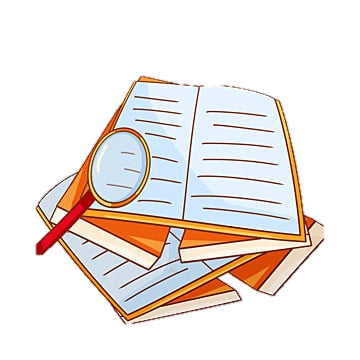 TRÒ CHƠI: “TRUYỀN ĐIỆN”
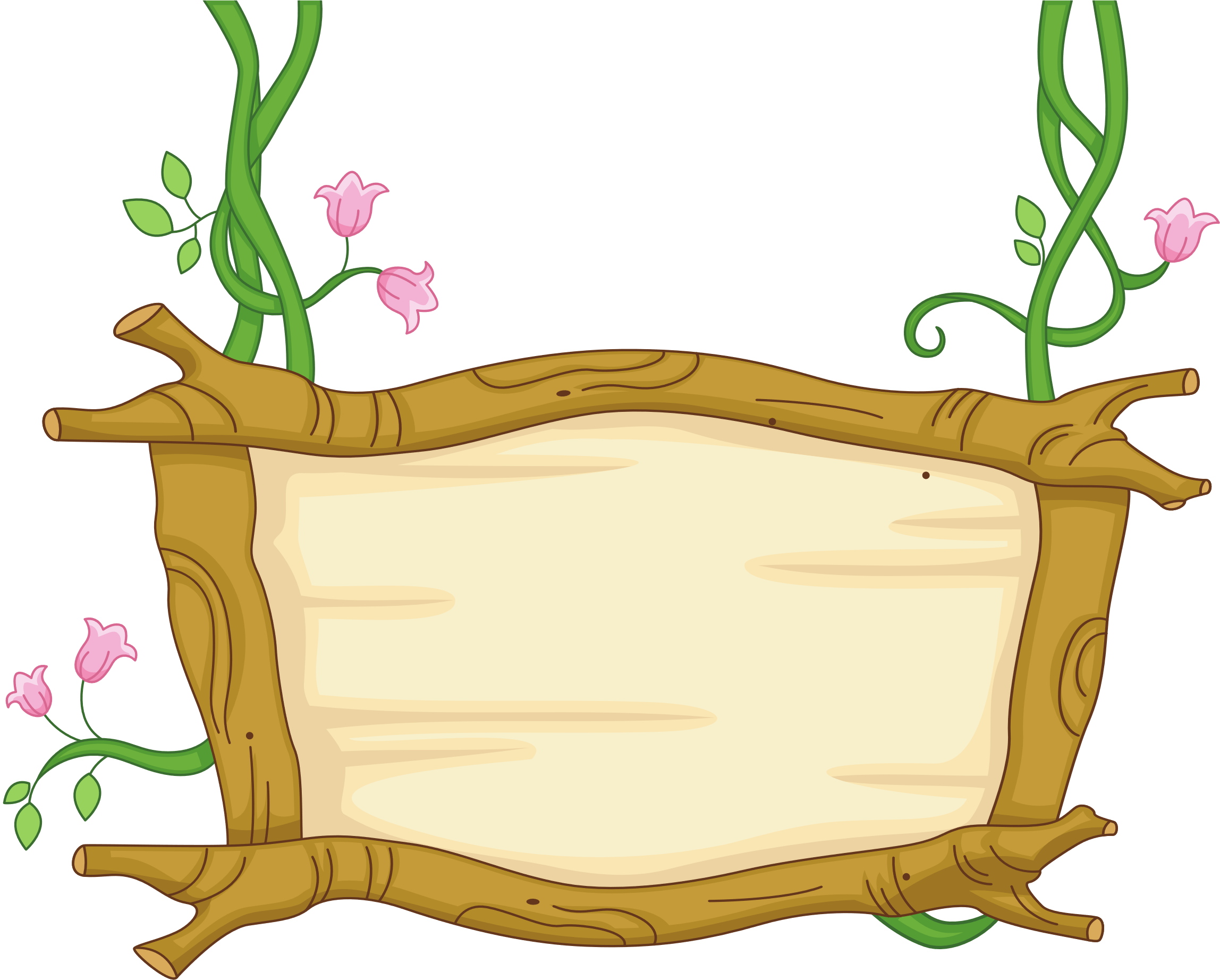 HS1
HS1
Đọc phép tính
VÍ DỤ
Thương là 0, số dư là 1
HS2
HS2
Trả lời nhanh
Quan sát tranh, nêu phép tính thích hợp
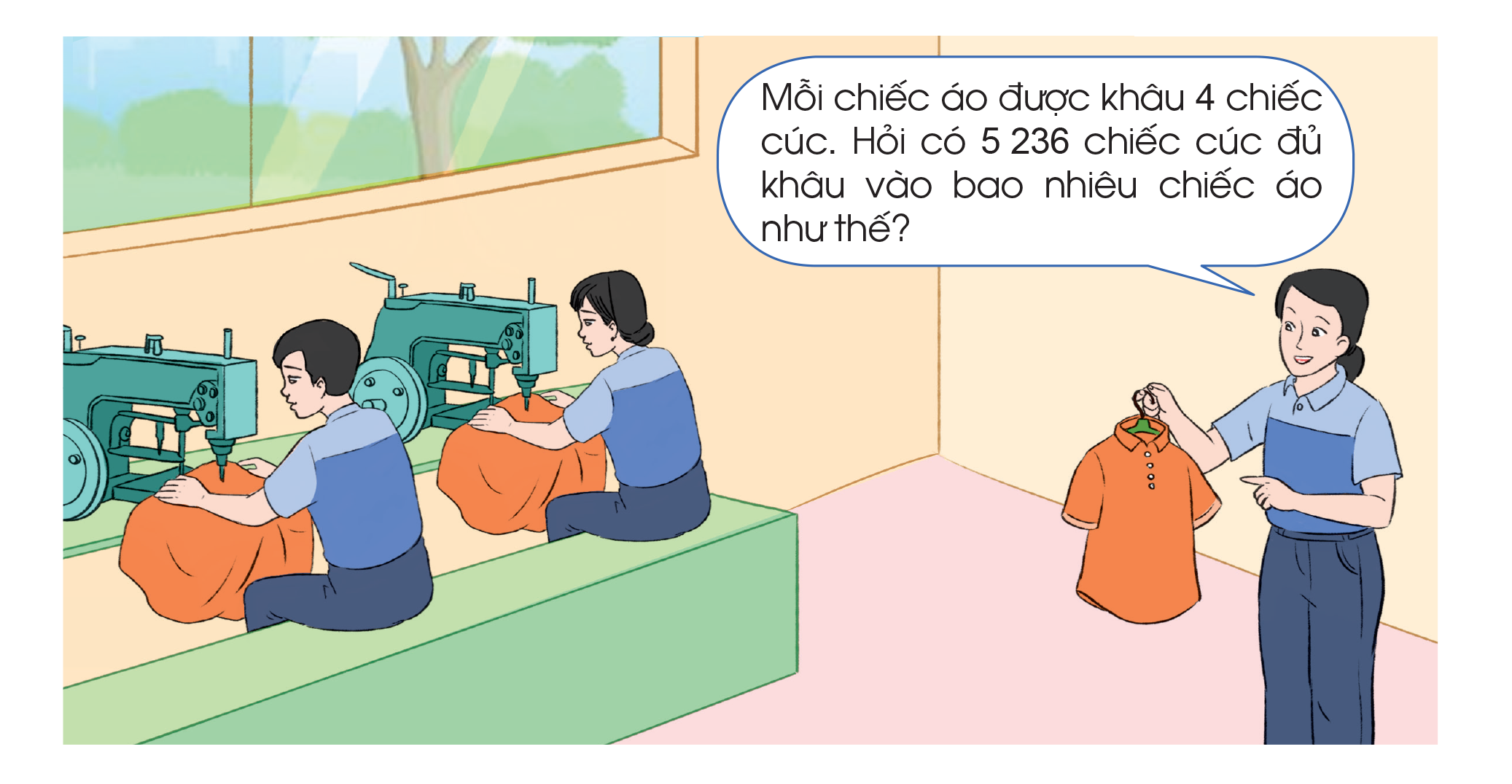 Ấn để đến trang sách
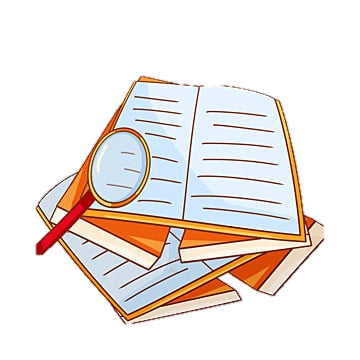 Xem video tại đây
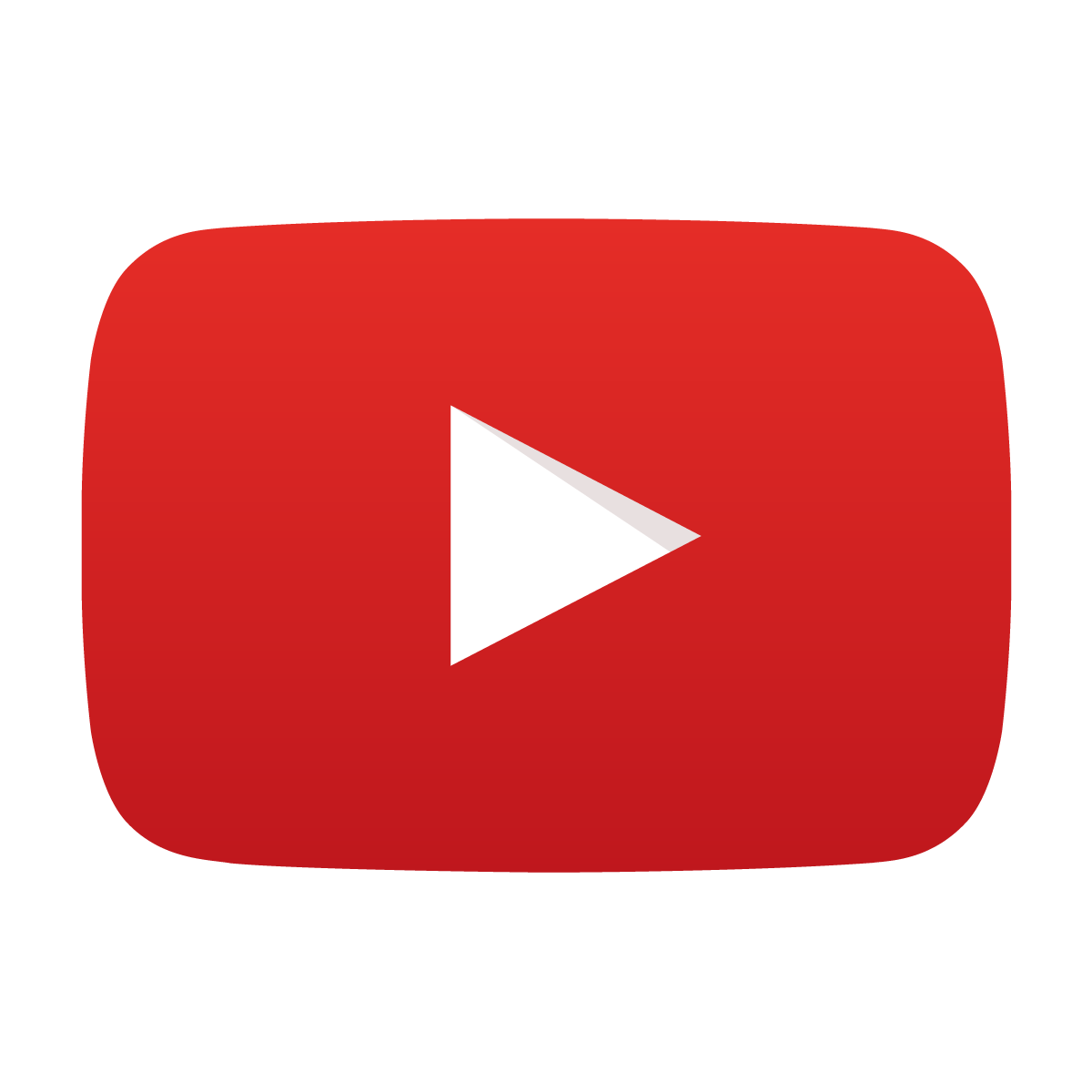 Phép chia số có nhiều chữ số cho số có một chữ số (có số 0 ở thương)
1
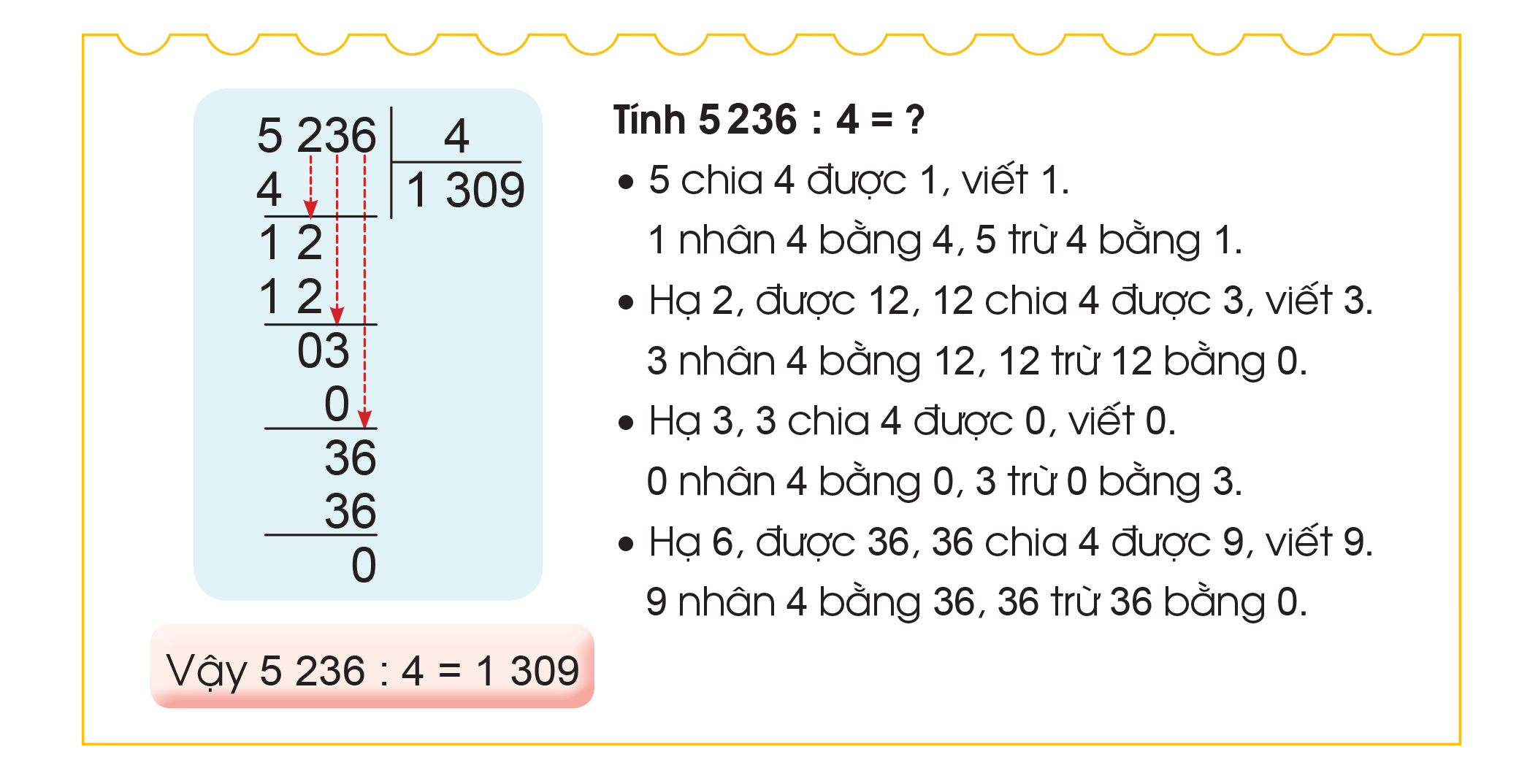 Lần 1: 
5 chia 4 được 1, viết 1.
1 nhân 4 bằng 4, 5 trừ 4 bằng 1 
(1 là số dư ở lần chia thứ nhất).
Lần 2: 
Hạ 2, được 12 
12 chia 4 được 3, viết 3.
3 nhân 4 bằng 12, 12 trừ 12 bằng 0.
Phép chia số có nhiều chữ số cho số có một chữ số (có số 0 ở thương)
1
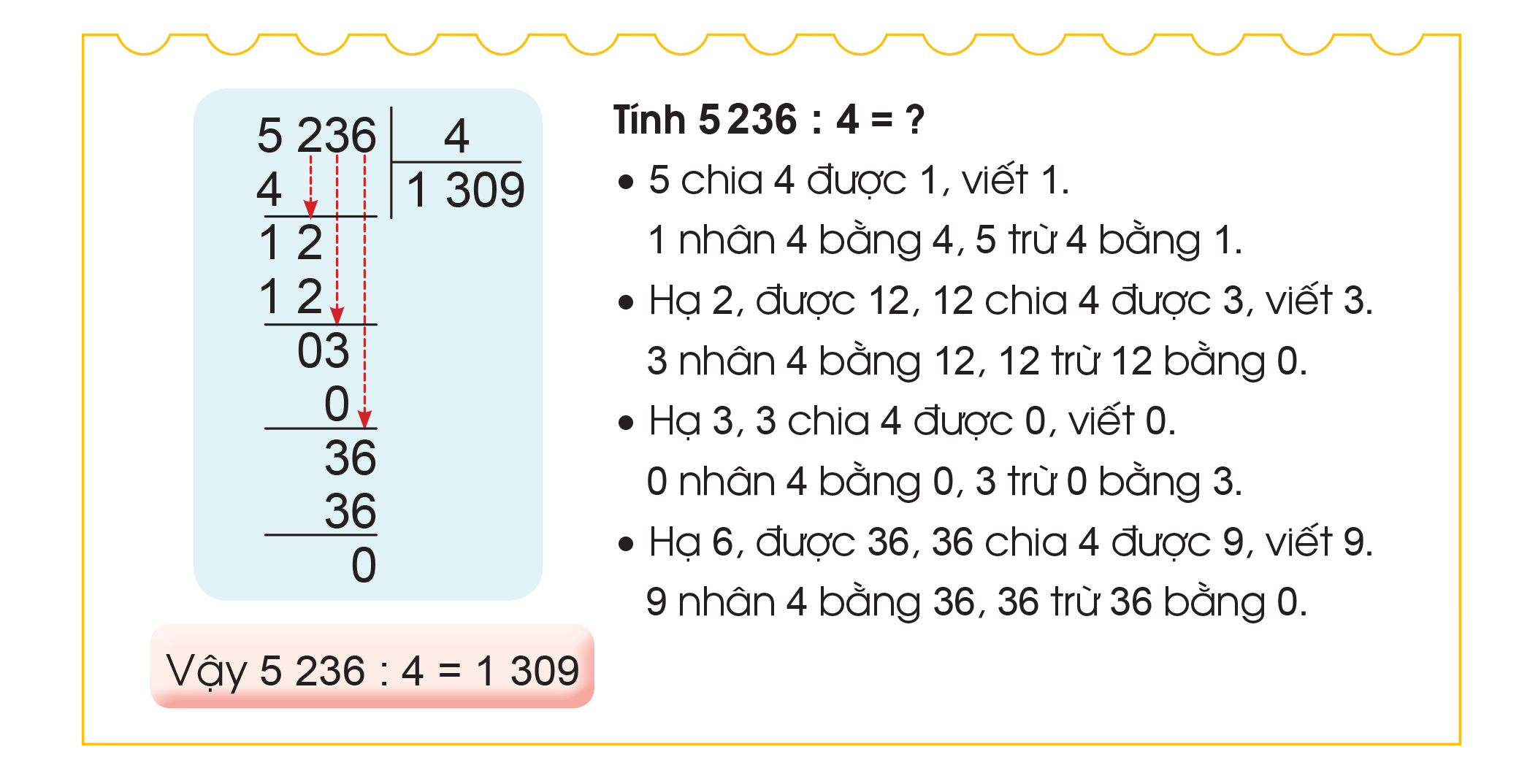 Lần 3: 
Hạ 3 (3 là số bị chia ở lần này), 
3 chia 4 được 0, viết 0.
0 nhân 4 bằng 0, 3 trừ 0 bằng 3.
Lần 4: 
Hạ 6, được 36, 36 chia 4 được 9, viết 9.
9 nhân 4 bằng 36, 36 trừ 36 bằng 0.
2
Luyện tập kỹ năng tính toán
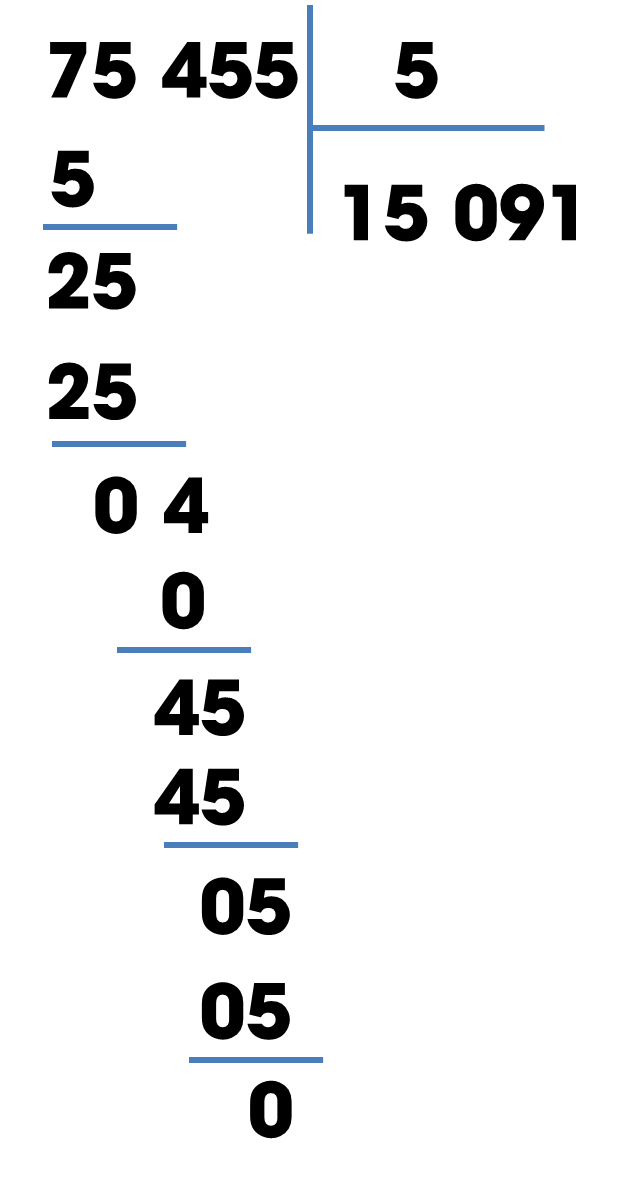 Ấn để đến trang sách
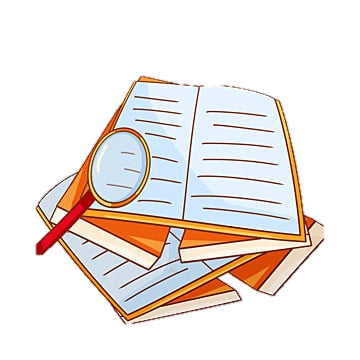 1
Tính
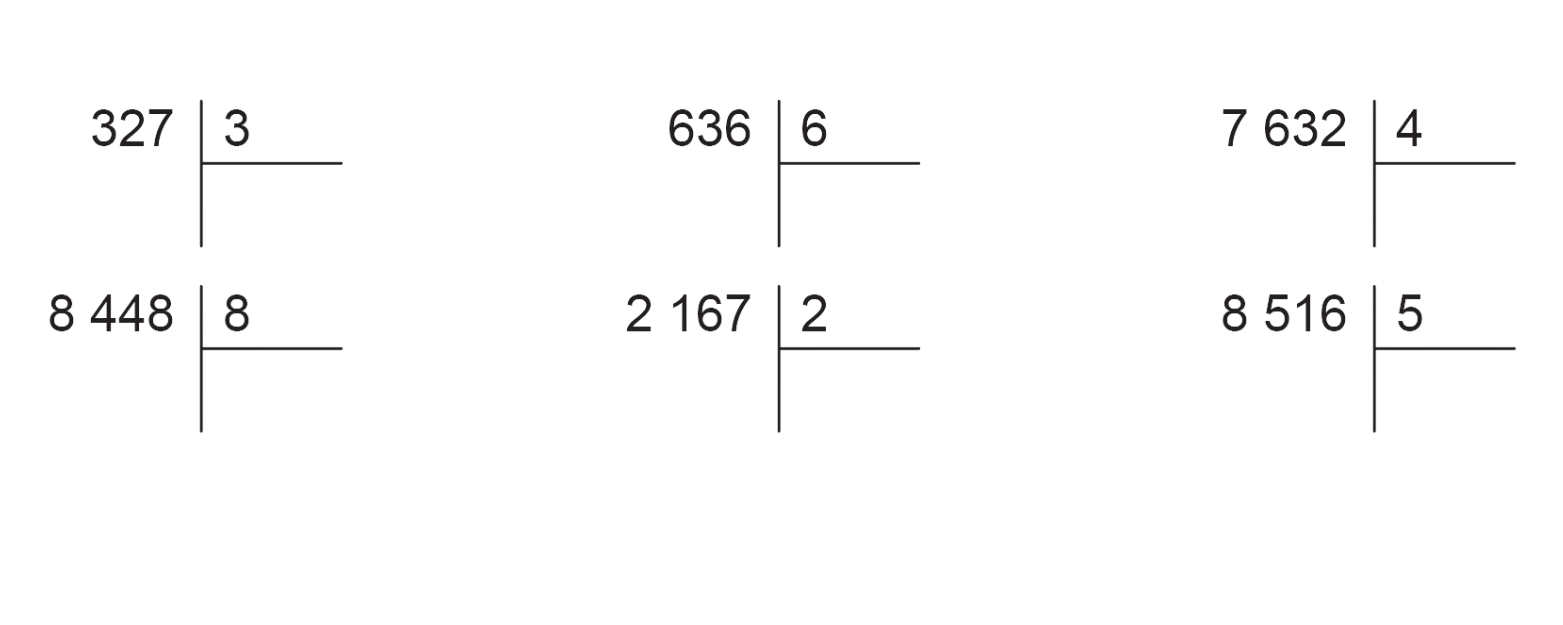 1
Tính
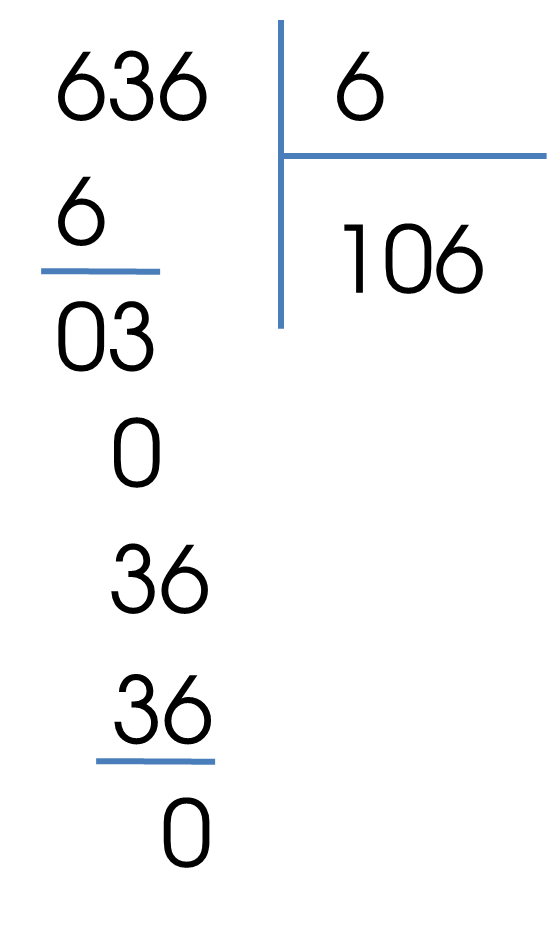 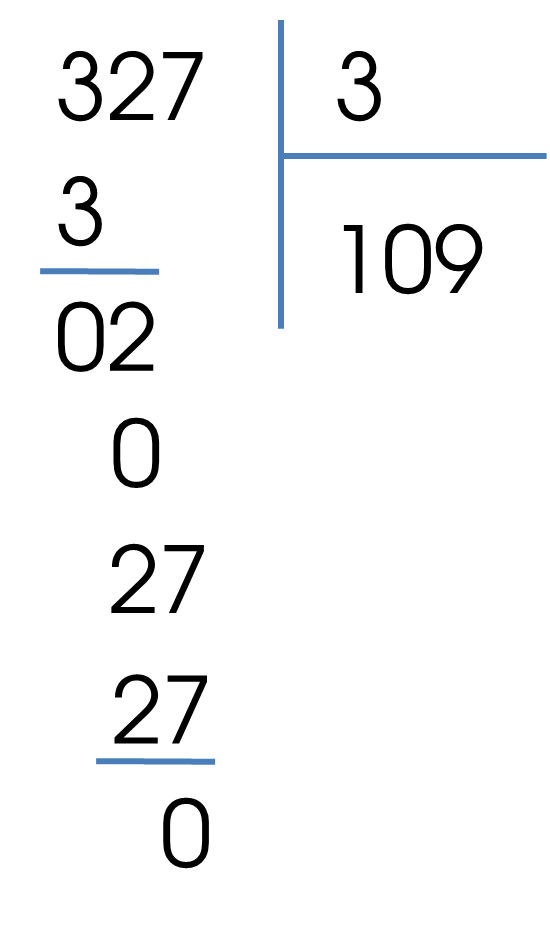 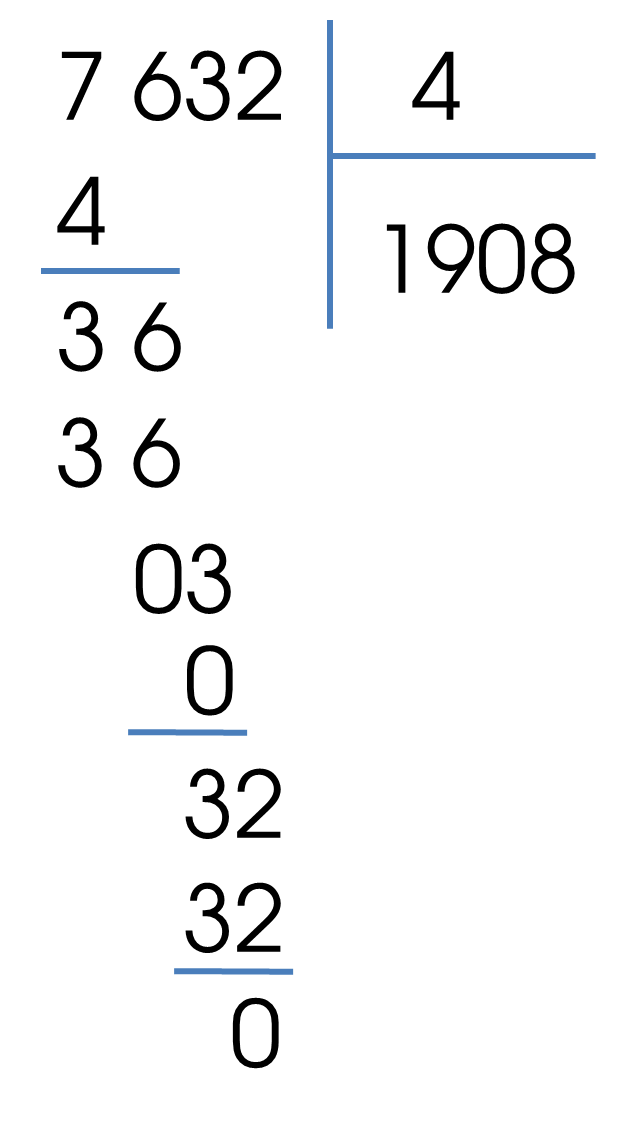 908
1
Tính
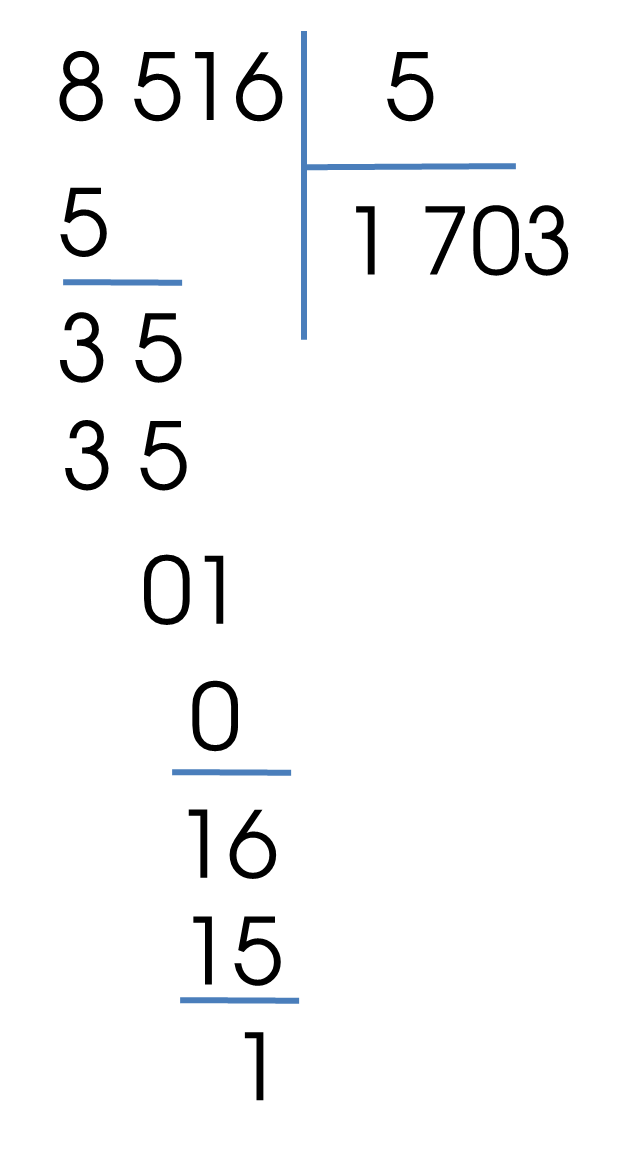 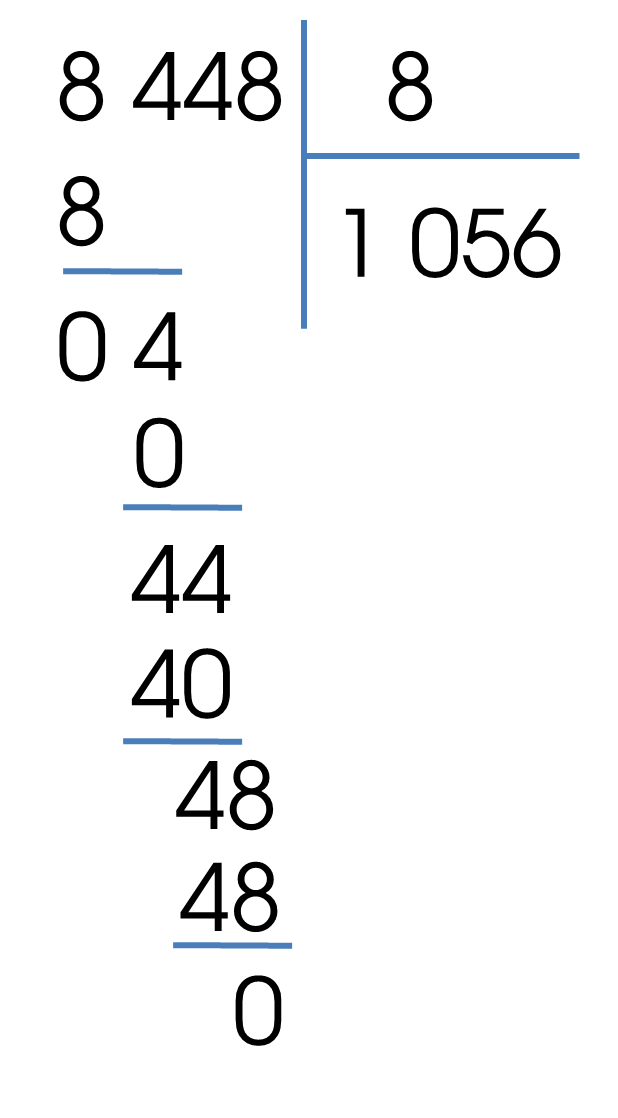 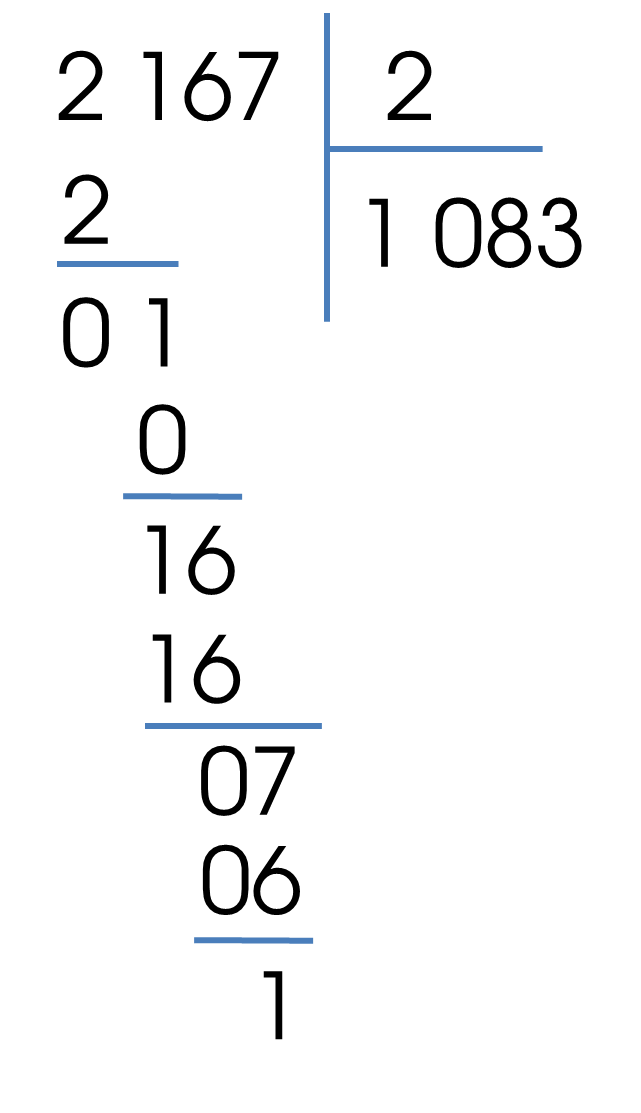 1
Tính
Số không ở thương thường xuất hiện 
khi nào?
Số 0 ở thương xuất hiện do ở lượt chia đó có số bị chia bé hơn số chia.
2
Đặt tính rồi tính
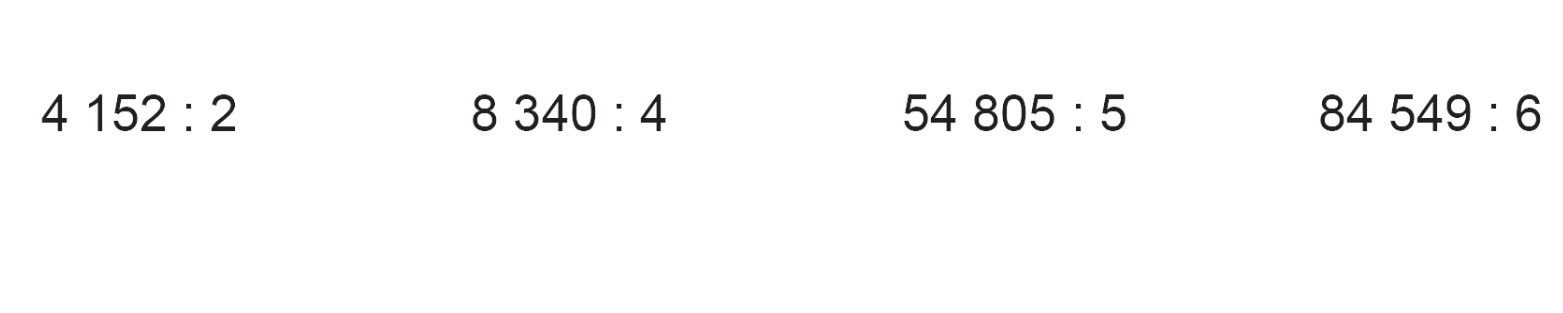 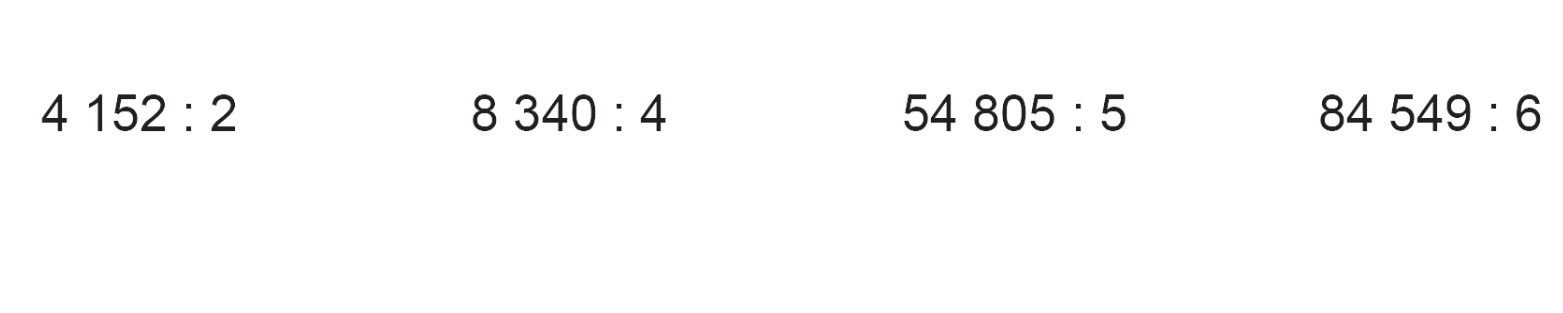 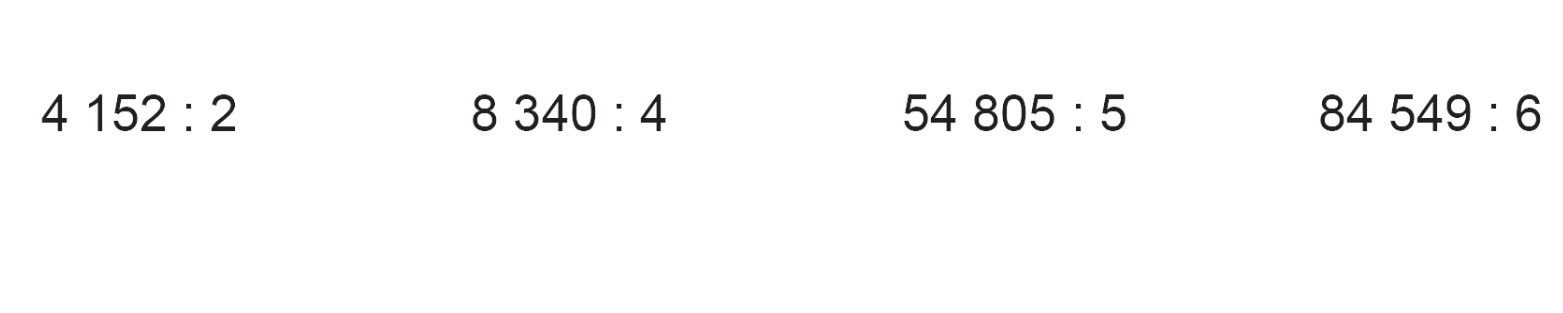 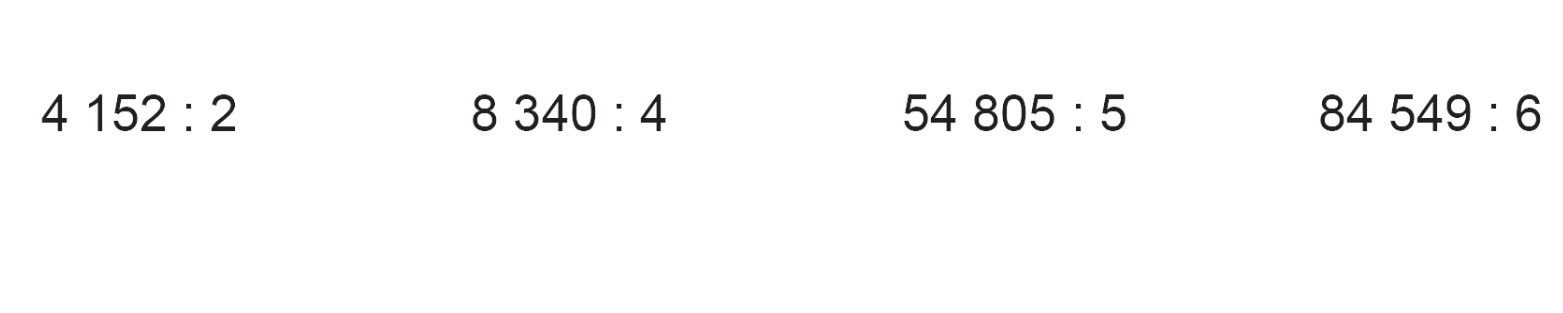 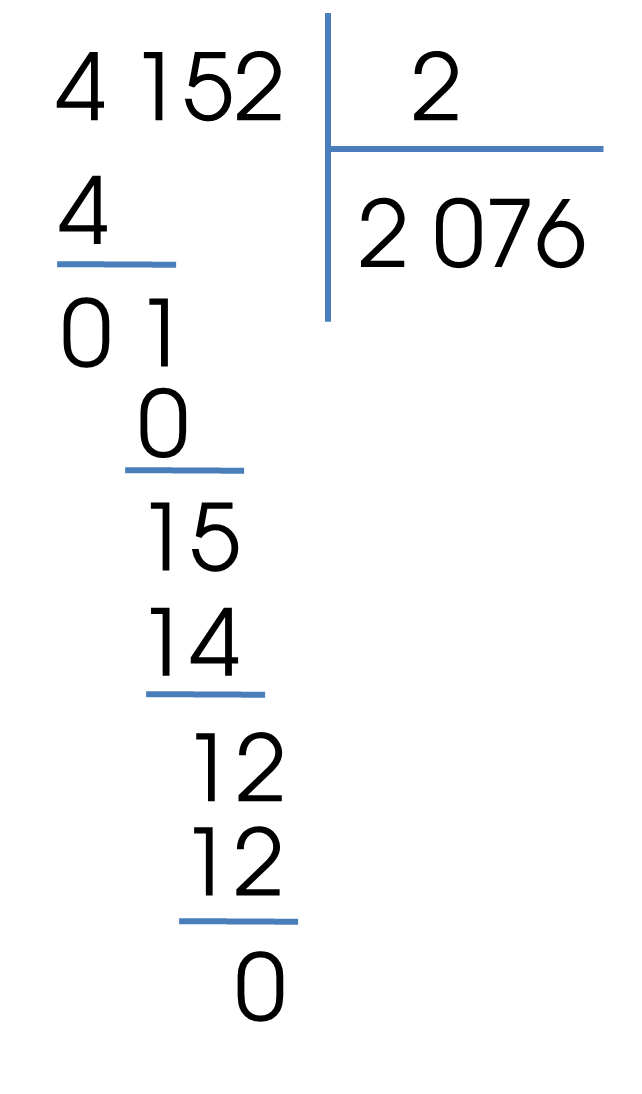 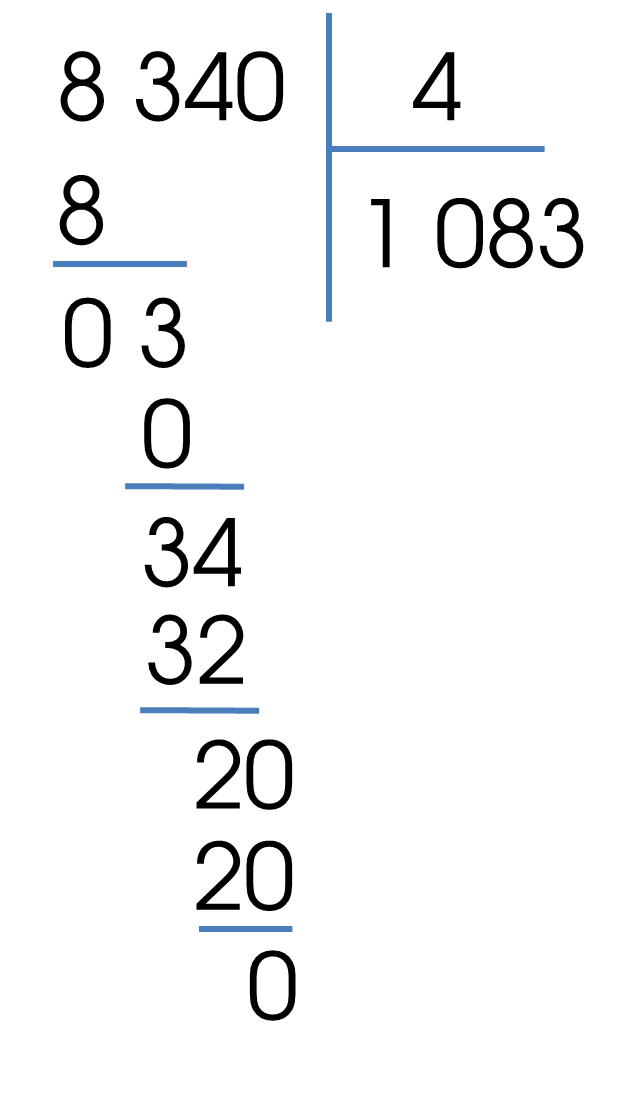 2
Đặt tính rồi tính
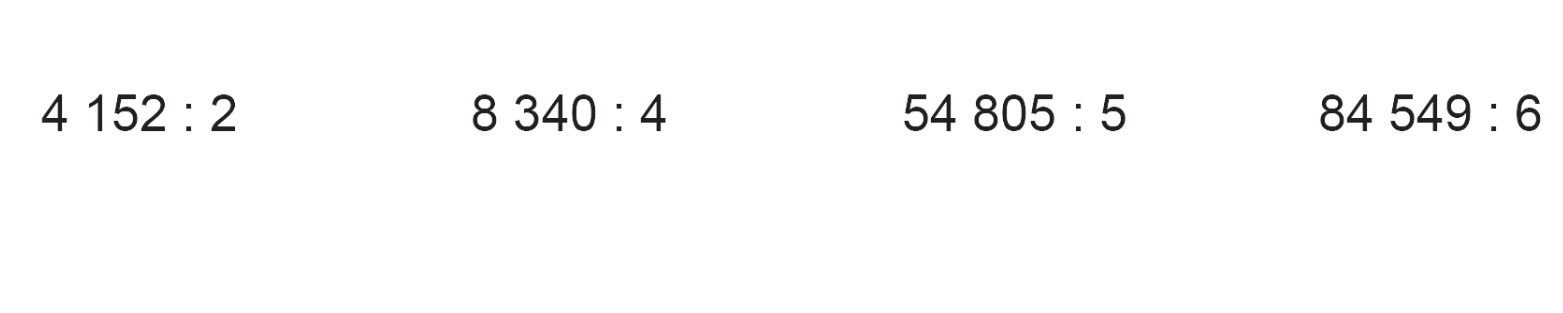 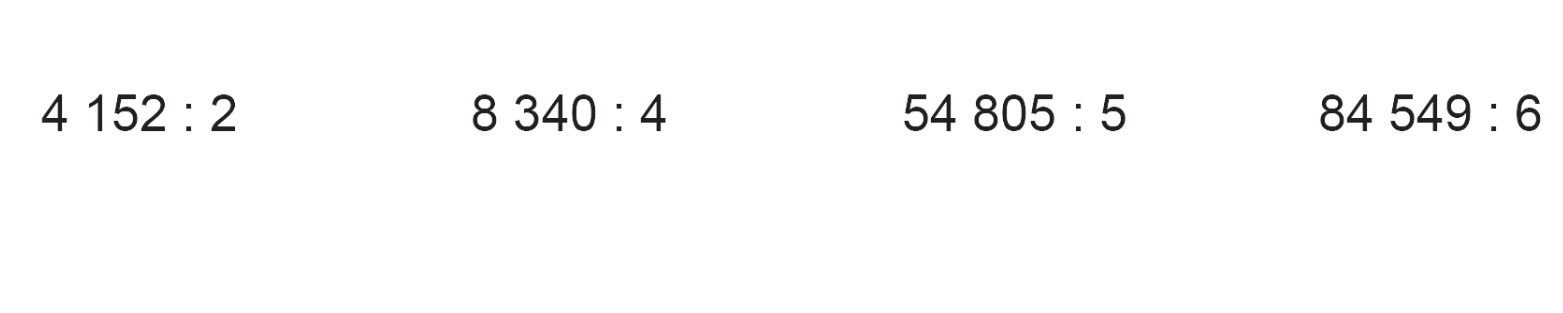 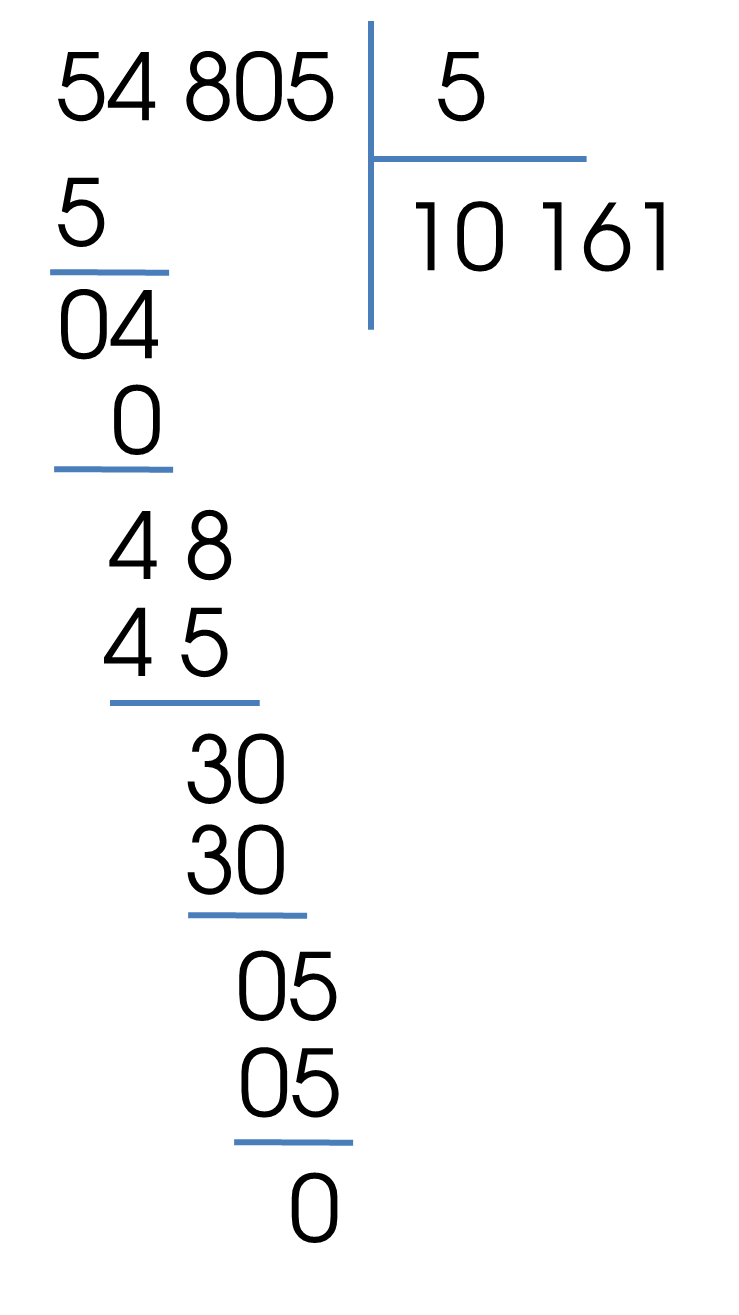 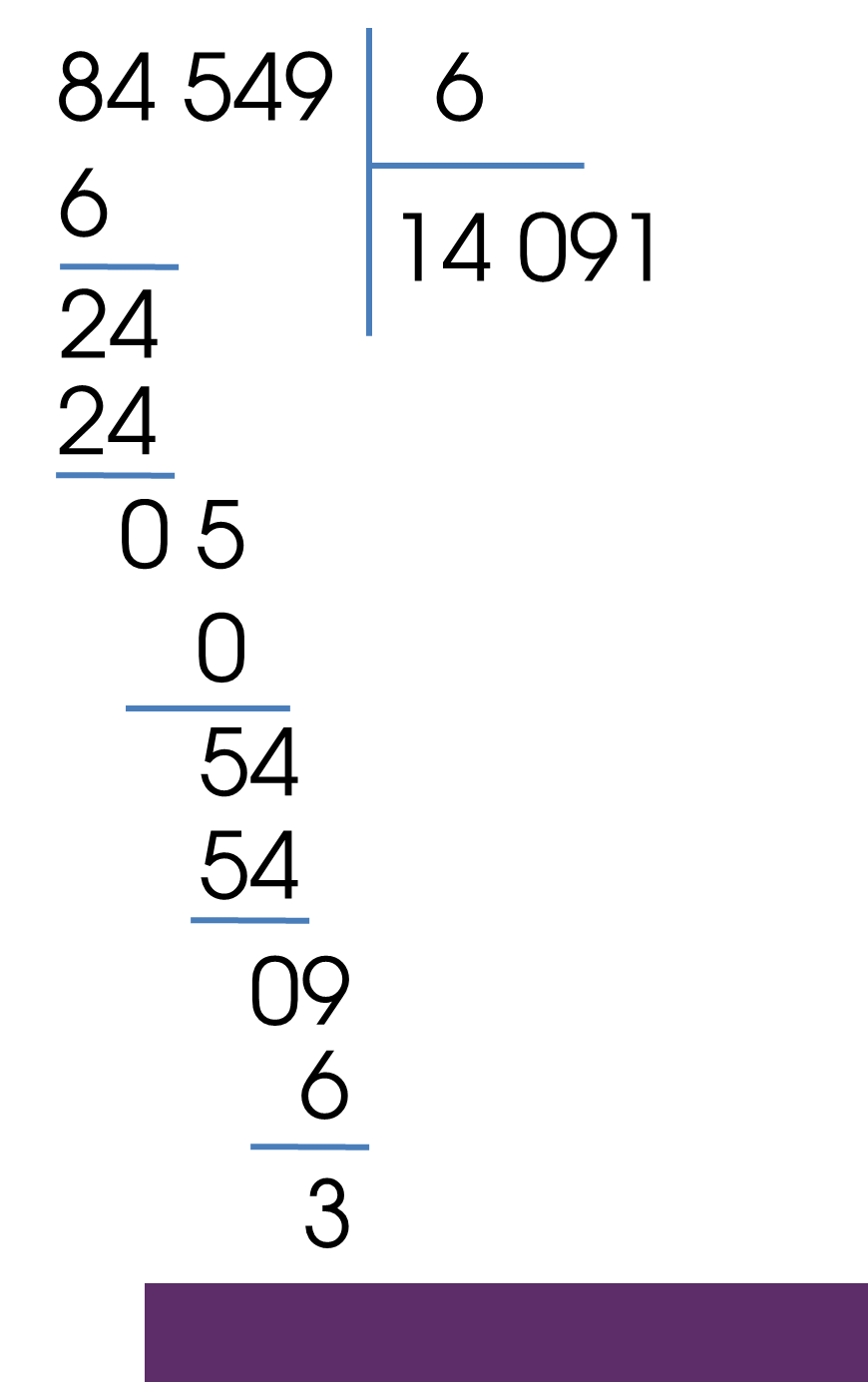 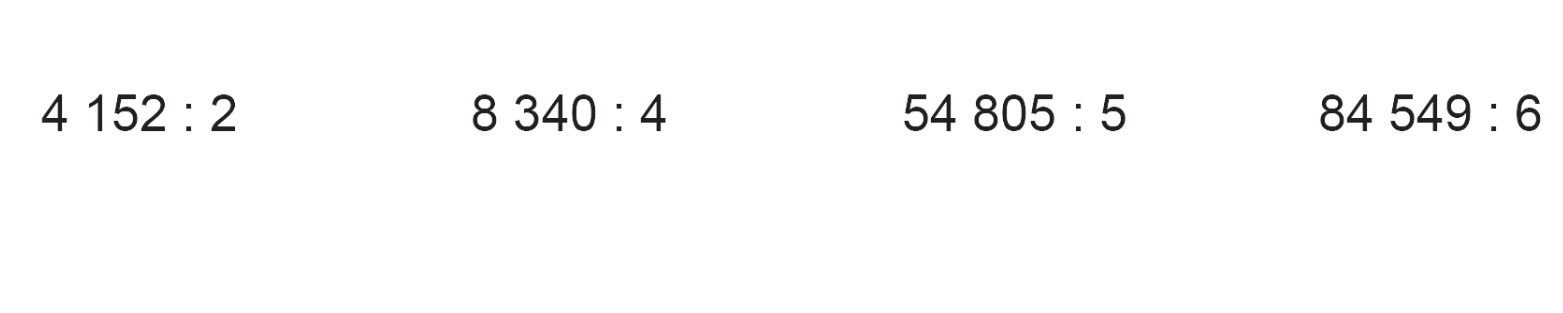 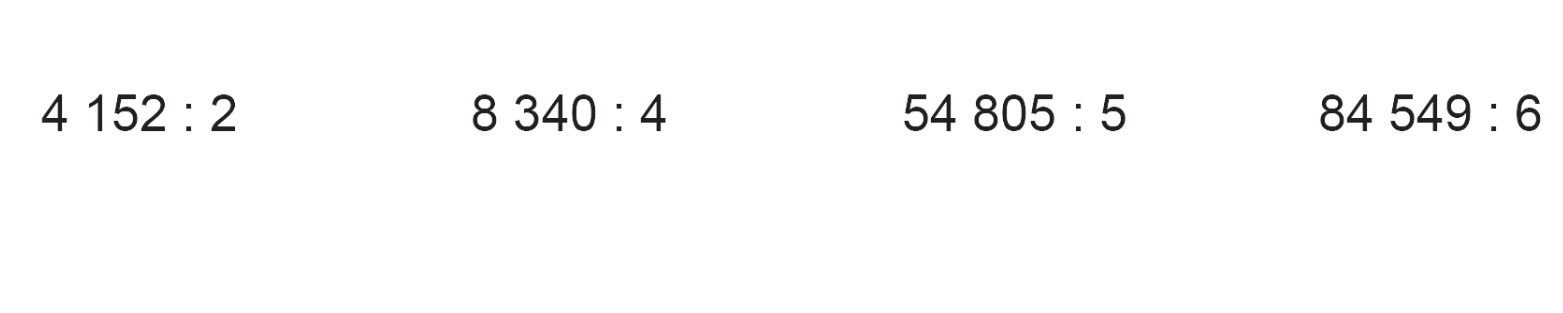 Khi thực hiện phép chia số có nhiều chữ số cho số có một chữ số, em nhắn bạn cần lưu ý những gì?
Qua bài học hôm nay, các em biết thêm được điều gì?
HƯỚNG DẪN VỀ NHÀ
Ôn lại cách đặt tính rồi tính và tự nêu ví dụ về phép chia có nhiều chữ số với số có một chữ số trong phạm vi 100 000.
Để kết nối cộng đồng giáo viên và nhận thêm nhiều tài liệu giảng dạy, 
mời quý thầy cô tham gia Group Facebook
theo đường link:
Hoc10 – Đồng hành cùng giáo viên tiểu học
Hoặc truy cập qua QR code
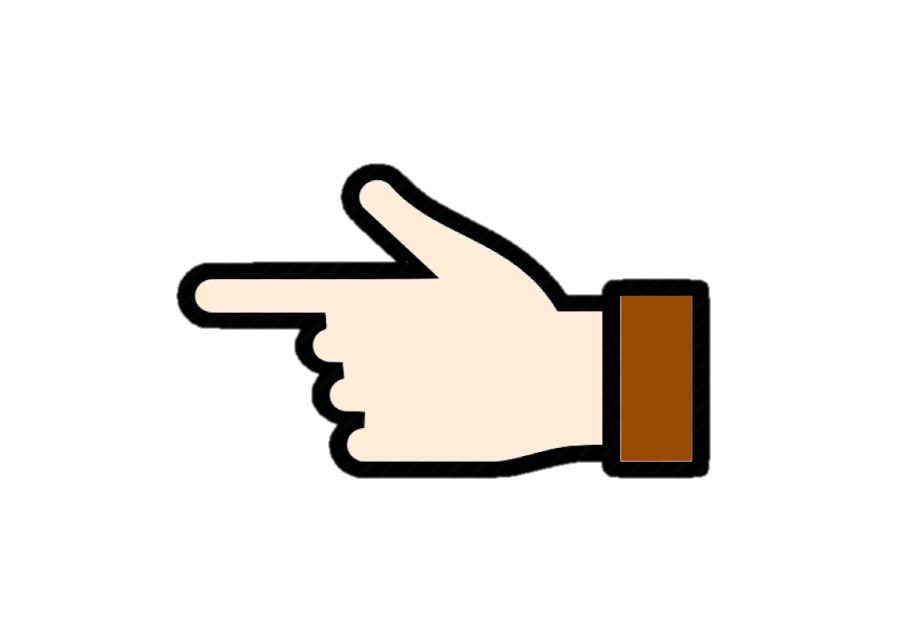 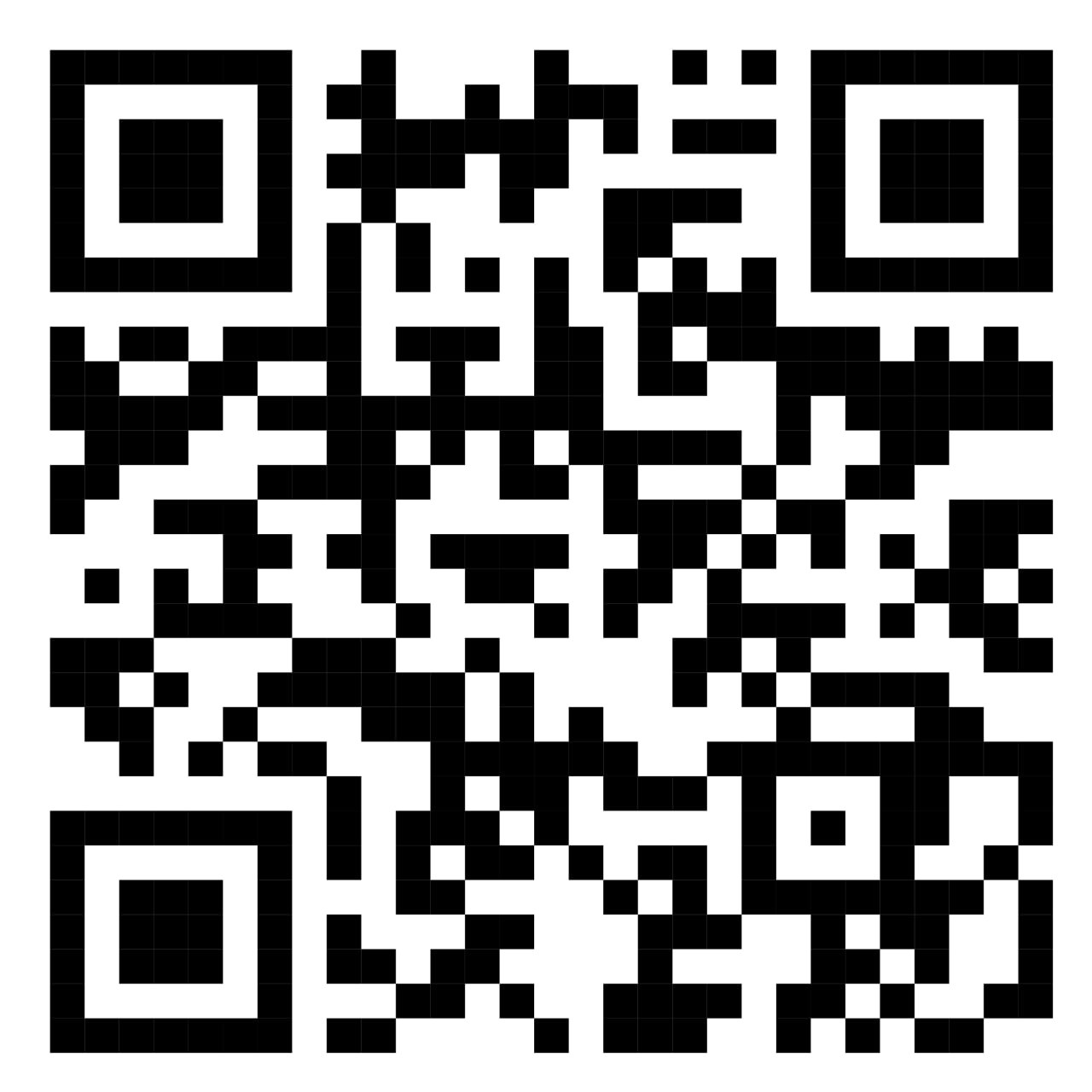